Contract.Requires(amount > 0.0);
Contract.Ensures(Balance == Contract.OldValue(Balance) + amount);
Contract.Invariant(Balance > 0.0);
Encouraging Effective Contract Specifications
Todd Schiller, Kellen Donohue, Forrest Coward, Michael Ernst

University of Washington
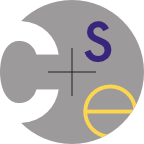 Microsoft Code Contracts
public class BankAccount {

    public void Deposit(decimal amount){
        Contract.Requires(amount > 0.0);
        Contract.Ensures(Balance == Contract.OldValue(Balance) + amount); 
        . . .
    }

    . . . 
}
Precondition
Postcondition
C# Syntax and Typing
Run-time Checking
Static Checking
2
What contracts do developers write?

What contracts could developers write?

How do developers react when they are shown the difference?

How can we use this information to make developers more effective?
3
Developers use contracts ineffectively
Most contracts check for missing values, e.g. != null

Miss aspects of program behavior
   
Don’t (effectively) use powerful features, e.g., object invariants
Introduce tooling to reduce annotation burden
Make suggestions key part of tool ecosystem
Curate best practices. 
It’s OK to be normative
4
[Speaker Notes: MDE: Linger on this slide, and then switch to the other slide. The lifecycle slide came too early]
Goal: Move Developers Toward Using Contracts as Specifications
Contracts as 
Functional 
Specifications
Contracts as 
Assertions
Assumption Violations
What program should do
Object Invariants
Contracts on Interfaces
5
[Speaker Notes: MDE: Goal is to enable people to move along the evolution]
Design
Design by Contract [Meyer86]
Effective Contracts Have Many Benefits
Maintenance
Refactoring
Documentation
Development
Static Checking [Fahndrich10]
Refactoring [Cousot12]
Testing
Test Generation [Barnett09]
Runtime Checking
Debugging
Runtime Checking
Fault Localization
6
Talk Outline
The contracts that developers write

The contracts that developers could write

How developers react when shown the difference
7
Most Contracts Just Check for Missing Values
Subjects: The 90 C# projects with Code Contracts on Ohloh

Missing-Value: Null, Empty String, Empty Collection
Missing-Value Checks
8
Many Postconditions are Trivially Redundant with the Code
25% of contracts are postconditions

15% of postconditions specify:
The value a method returns
The value a property is set to
Missing-Value Checks
Redundant with Code
9
[Speaker Notes: These don’t add anything to the specification because the must be true at runtime and the static checker can automatically infer them]
Smart Defaults Reduce Annotation Burden
Nullness: Checker Framework [Papi08] for Java assumes parameters and return values are non-null
Defaults cut # of annotations needed in half
Awkward to override restrictions using Contracts: 
x != null || x == null
10
[Speaker Notes: Need to clarify why x != null || x == null 

People were wondering why the annotation burden difference is so bad. The point is that some people already complain about the 1-2 annotations be thousand LOC]
Microsoft Code Contracts
public class BankAccount {

    public void Deposit(decimal amount){
        Contract.Requires(amount > 0.0);
        Contract.Ensures(Balance == Contract.OldValue(Balance) + amount); 
        . . .
    }

    . . . 
}
C# Syntax and Typing
Run-time Checking
Static Checking
11
[Speaker Notes: “Remember these three benefits of contracts in C#?”]
Why Don’t Developers Use Functional Specifications?  They are Expensive
Verbose, especially involving return / pre-state expressions
Contract.Result<IEnumerable<TEdge>>()

High runtime cost
Contract.ForAll(collection, elt => elt > 0)

No static checking
dictionary[key] < array.Length
12
[Speaker Notes: MDE: can you find one word to call out for each point (e.g., verbose) for the first point. Consider matching the structure that is used on the second slide. On Slide #2, frame those features as benefits. 

We think the simple contracts are crowding out the functional specifications – developers are writing simple contracts in lieu of functional specifications]
Talk Outline
The contracts that developers write

The contracts that developers could write

How developers react when shown the difference
13
Inferring Contracts From Runtime Traces with Daikon
+ Celeriac
[Ernst99]
Introduced
in our paper
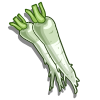 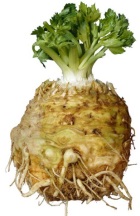 Celeriac
Run
Daikon
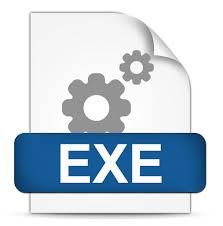 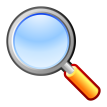 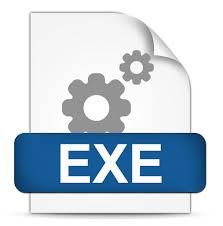 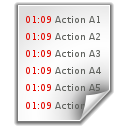 .NET Binary
Instrumented
Binary
Value
Trace
Contracts
Celeriac:    code.google.com/p/daikon-dot-net-front-end
14
[Speaker Notes: Introduce Daikon first. Then introduce Celeriac]
There’s a Gap Between Written Contracts and Program Behavior
Good candidates 
for smart defaults
Functional Specifications
15
[Speaker Notes: MDE: Can we show exactly to scale, possibly making the inferred contracts pie bigger?
MDE: possibly use “data corruption” terminology for other contracts

TODO: calculate exact # of contracts for inferred vs. written contracts for the sub components]
Developer-Written Contracts Miss Aspects of Program Behavior
Object State:
this.IsUsable == (this.Reader.GetRefCount != 0)

Relations:
this.programElement.ColumnNumber >= 0

State update:
this.Reader.GetRefCount() >= Contract.OldValue(this.Reader.GetRefCount())
16
Talk Outline
The contracts that developers write

The contracts that developers could write

How developers react when shown the difference
17
Case Study Research Question
How do developers decide which contracts to add if contracts can be added with a single click?
18
Case Study Methodology
Subjects: two developers and their projects
Sando Code Search: document indexer component
Mishra RSS Reader: model component

Existing Contracts:
28 contracts across 482 methods
All but 3 were checks for missing values

Task: Developer used interface to insert inferred contracts
19
20
[Speaker Notes: MDE: Main points is: people can browse the source code, browse the set of inferred contracts, and then insert contracts in one click and see those inserted in the code]
Case Study Research Question
How do developers decide which contracts to add if contracts can be added with a single click?
21
Differing Viewpoints to Inserting Contracts
Sando: in favor of automatically inserting all contracts above some confidence threshold

Mishra Reader: chose not to insert many valid contracts
Avoiding code bloat
Fear of runtime overhead
Belief that contracts should only be written at module boundaries (public methods)
22
Suggestions are Beneficial (Up to a Point)
Tool suggested types of contracts developers would not have thought of
e.g.: Contract.ForAll(collection, elt => elt > 0)

Not a perfect substitute for training
Sando developer, unaware of object invariant and interface contracts, overlooked tool’s suggestions
23
[Speaker Notes: MDE: “More functional specs” is vague because more can refer to either the # of specs or how functional they are

The Sando case is a problem because the developer introduced contracts to ensure (1) that the index was well-formed and (2) that clients properly interacted with the API]
Training Affects How Contracts Are Used
Opportunities to train developers via the tooling itself
Identifying features that developer is under-utilizing
Can supplement sound static-checker inference with more expressive inference
Contracts as 
Functional 
Specifications
Contracts as 
Assertions
24
[Speaker Notes: The first idea can be applied to other tools as well]
UI Grouping Schemes to Encourage Functional Specifications
①  (this.PropertyX > 3)    implies   (this.FieldX != null)
By antecedent / kind
By variable
By kind
By antecedent / var
Always:
   Nullness:
     
     
this.PropertyX > 3:
   Nullness:
     
     
   Comparison:
FieldX:
      
     


PropertyX:
Nullness:
  
  


Comparison:
Always:
   PropertyX:
     
          
this.PropertyX > 3:
   FieldX:
①
①
①
①
Led developers to discover kinds of contracts they had not considered before
Grouping by condition did not help the developers reason about implications
25
[Speaker Notes: MDE: be specific that you are talking about user interface design, because “interface” is an overloaded term in the context of contracts]
Related Work
Contracts in the Wild:
Chalin06: Eiffel programs have a lower proportion of non-null checks, higher proportion of postconditions 
Estler14: Eiffel, JML, and C# contracts are stable over time; preconditions are larger than postconditions

Human Factors:
Polikarpova09: Daikon finds contracts that developers missed
Johnson13: false positives and inadequate presentation prevent uptake of static analysis tools
26
[Speaker Notes: Chalin: language impacts usage. Eiffel now has attached/unattached types]
Conclusion: Both Tooling and Training are Required for Usability
Most check missing values, e.g. != null

Miss aspects of program behavior
   
Don’t (effectively) use powerful features, e.g., object invariants
Introduce tooling to reduce annotation burden
Make suggestions key part of tool ecosystem
Curate best practices. It’s OK to be normative
Tools and Data: http://bit.ly/code-contracts
27
[Speaker Notes: MDE: make the point that these are more general takeaways]
28
Lifecycle Not Ideal in Practice
Annotations are too heavy especially the Result/Old syntax is horrid.
The visual studio editor extension is buggy […] Seeing contracts easily from the call site would be a huge factor in convincing less enthusiastic developers about the benefits.
[The static checker is] too slow, complicated and not expressive enough.
Increased build time is a big problem!
I am not yet totally convinced that [Code Contracts] are ready for prime-time
29
[Speaker Notes: This slide gives some colour as to how developers feel Code Contracts meet the promise on the previous slide]
Subject Projects
30
[Speaker Notes: We grabbed these off the Code Contracts project page. These are a selection of the most active / popular projects.]
Contract Inserter Interface
Four possible actions:
Add as contract
Add as documentation
Mark as false
Ignore as implementation detail
31
Null-checks Can be Expressive
public ComplicatedType Foo(. . .){     
    Contract.Ensures(Contract.Result<ComplicatedType>() != null);
    . . .
}
Types + Contracts Guarantee:
Methods Signatures + Method Contracts
Object Invariants
32
Tool Information
Celeriac: Contract Inference via Runtime Tracing
https://code.google.com/p/daikon-dot-net-front-end

Contract Inserter: Visual Studio Add-in
https://bitbucket.org/fmc3/scout
33
[Speaker Notes: [[If you are going to use an image, logos/screenshots would be better.]]
[[I would swap this with the previous slide so that the previous slide is the last one up and is up during questions.  Or add the tool info at the bottom of that slide.]]]
Type-State Example: Degenerate Behavior Encoding
public class Subscription{
    public SubscriptionsList SubscriptionsList { get; private set; }

    public void AddItem(Item item) {  
        Contract.Requires(SubscriptionsList != null, "Call Initialize first"); 
        . . .
    }

    [InvariantMethod]
    public void ObjectInvariant(){
        . . .
    }
}
All contracts use != null
Can’t write an invariant
34
Type-State Example: Application-Specific Property Encoding
public class Subscription {
    public SubscriptionsList SubscriptionsList { get; private set; }
    public boolean IsInitialized { get; private set; }

    public void AddItem(Item item) {  
        Contract.Requires(IsInitialized, "Call Initialize first"); 
        . . .
    }

    [InvariantMethod]
    public void ObjectInvariant(){
        Contract.Invariant(!IsInitialized || SubscriptionsList != null);
        . . .
    }
}
Implications can be tricky 
for multiple states
35
Mishra Reader: Concurrent Debugging via Nullness Checks
Model subcomponent (of MVC architecture) contained just 11 contracts across 80 classes and 360 methods:

10 argument non-null preconditions
1 invariant: UnreadCount >= 0
36
[Speaker Notes: [[Maybe cut “just” both here and in the Sando introduction.  Fewer words is better, and you don’t want to bring up limitations immediately.]]]
Pattern Example: Encoding Type-State with Contracts
Basic Idea:
Expose Properties indicating state, e.g., IsOpen
Contracts contain implications based on state
Postconditions encode transitions

Observation: only see this pattern in projects that use the static checker
37
Case Study: Mishra News Reader
Lead developer introduced Contracts to help debug concurrent code
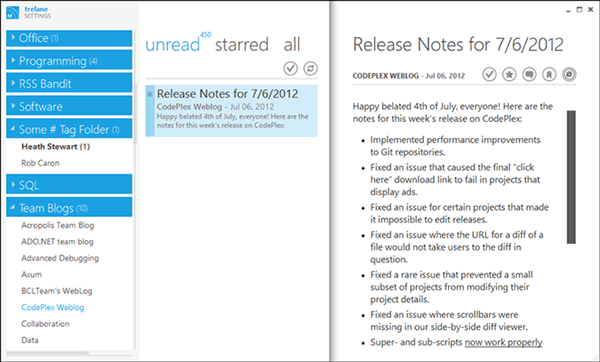 38
Mishra Reader: Concurrent Debugging via Nullness Checks
Model subcomponent (of MVC architecture) contained just 11 contracts across 80 classes and 360 methods:

10 argument non-null preconditions
1 invariant: UnreadCount >= 0
39
[Speaker Notes: [[Maybe cut “just” both here and in the Sando introduction.  Fewer words is better, and you don’t want to bring up limitations immediately.]]]
Case Study: Sando
Introduced Code Contracts after major contributor saw a webinar
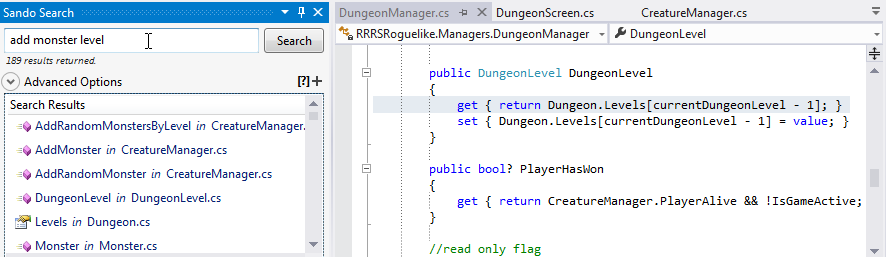 40
[Speaker Notes: Developer was not aware of the static checker]
Sando: Used Contracts like Assertions
Indexer component contained 17 contracts across 34 classes and 182 methods:

12 non-null checks
4 non-empty checks
1 implication:
!criteria.SearchByUsageType || criteria.UsageTypes.Count > 0
41
[Speaker Notes: Contracts are primarily used to make sure bad data isn’t put into the index. Contracts are used like assertions.]